Virgin Care
Wellbeing service
Access into the Wellbeing service
Entry routes
Wellbeing services
Exit routes
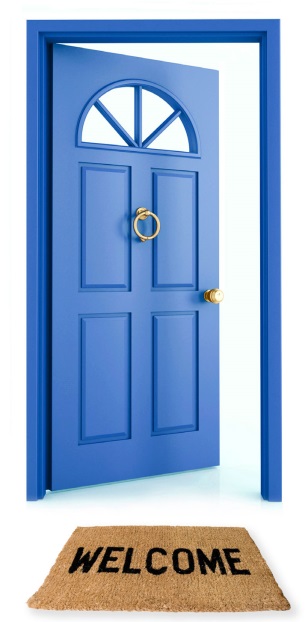 Public (self-referral)
Wellbeing Hub
Care coordinator enquiry triage
Care coordinator assessment – with goal setting & tracking
Social prescribing
Primary care practionners
Direct referral, incl. safeguarding & interventions
Community care professionals
CCC SPA**
Assessment for tier of intervention
Social care teams
Self-help resources
Voluntary organisations
Signposting
NHS health checks, passport to health etc.
Signposting
Advice
Self-help resources
Training
Referrals
Coaching
Matchmaking
Needs assessments
Community visits
Funding
Diabetes prevention programme
Care Coordination Centre (CCC)
Risk stratification (PC lists & CCC)
Data sharing for single view of person across BANES
Wellbeing service outreach
2
CCC linked with the wellbeing service
CCC hub
Wellbeing service spoke
Provided by CCC
SPA (one phone and online portal across BANES)
Care coordinators to triage calls/signpost and refer to wellbeing centre
Shared with CCC
Back office facility
Front office facility to deliver assessments and training TBC
Health champions?
Referred to CCC
E-referrals for people with urgent needs or deemed complex following a holistic assessment.
Referred by CCC
E-referrals for holistic assessments, general signposting advice and setting up specific interventions
Reported to CCC
Monthly/quarterly reporting on outcomes for any referrals including the outcomes of any interventions / assessments
Reported by CCC
Monthly/quarterly reporting on any referral outcomes and wellbeing service demand (in-bound calls by volume & type)